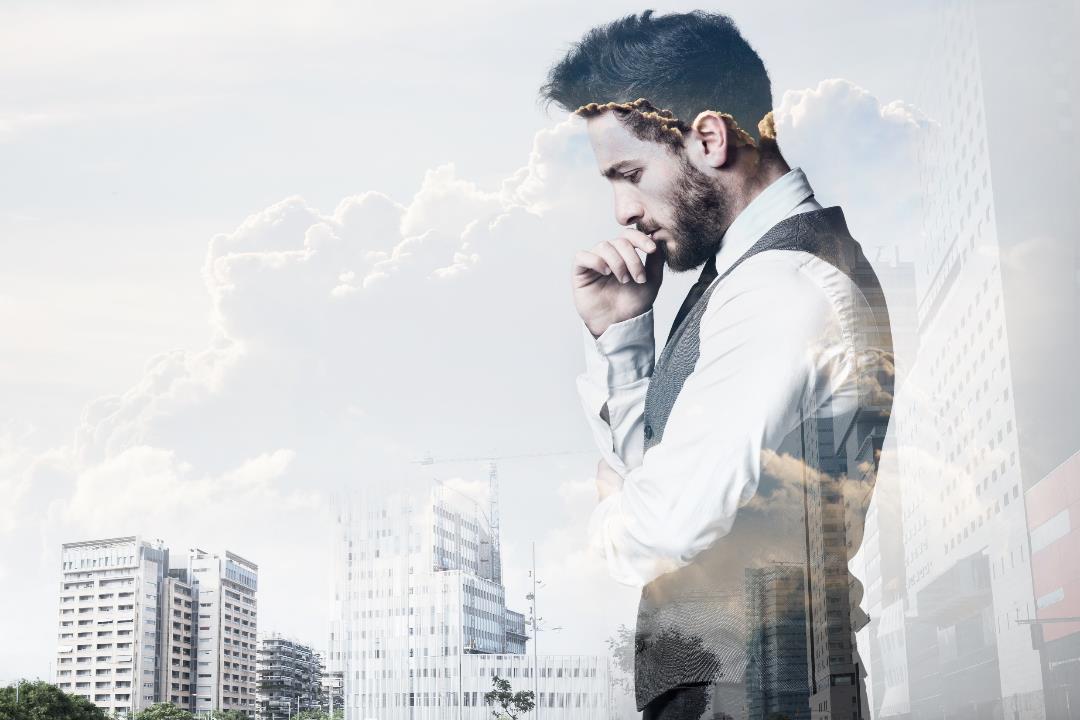 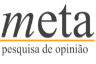 Imagem do SEBRAE junto a sociedade
2017
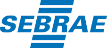 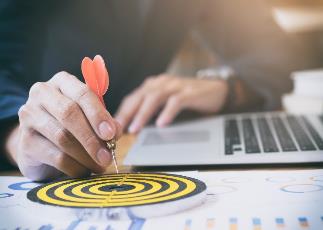 Objetivo:
Avaliar a imagem da sociedade em geral perante o SEBRAE
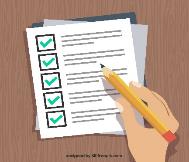 Amostra:
10.120 entrevistas por telefone (C.A.T.I)
Período de coleta:
De 06/09 a 20/10 de 2017
+ Informações técnicas
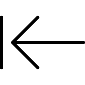 A amostra foi distribuída entre as 27 Unidades Federativas;

O erro amostral máximo é de 1,0% para resultados nacionais. Para resultados por UF: amostra de 600 casos, 4,0%; amostra de 380 casos, 5,0%; e amostra de 260 casos, 6,0%.

O Intervalo de Confiança é de 95,0%.

Público alvo: População adulta.

Processo de amostragem/recrutamento: A base de dados constituída de cadastros de CPF da população adulta.

Os dados foram coletados através de entrevistas por telefone (C.A.T.I.);
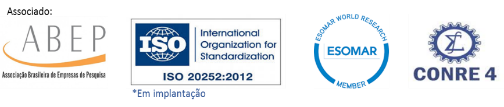 Sumário
Lembrança do SEBRAE...........................................................
Conhecimento acerca do SEBRAE.......................................... 
Imagem do SEBRAE junto à sociedade..................................
Posicionamento da marca SEBRAE........................................
Perfil dos entrevistados.........................................................
IR
IR
IR
IR
IR
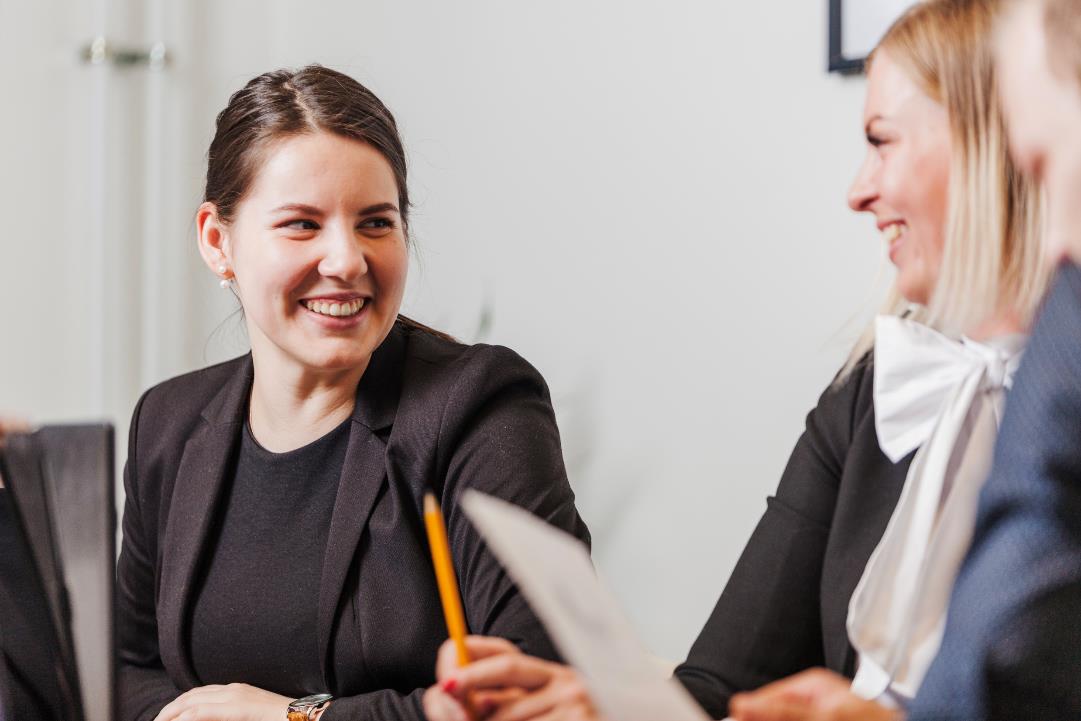 LEMBRANÇA SEBRAE
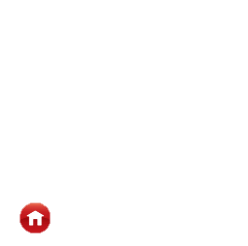 SUMÁRIO
Empresa que promove o EMPREENDEDORISMO NO BRASIL (Espontânea)
NACIONAL
UF
HISTÓRICO
IDADE
ESCOLARIDADE
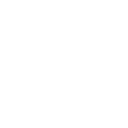 OUTRA
INSTITUIÇÃO
Cerca de 15% dos entrevistados citaram o SEBRAE como primeira lembrança de empresa que promove o empreendedorismo no Brasil.
Se considerarmos apenas aqueles que souberam citar alguma instituição que promove o empreendedorismo no Brasil, 38,6% citaram o SEBRAE como primeira lembrança
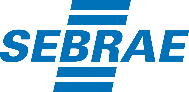 NÃO SABE
Qual?
BASE: 10.120 entrevistas
Q02. Qual o primeiro nome de instituição/empresa que o(a) Sr.(a) lembra que promove o EMPREENDEDORISMO NO BRASIL?
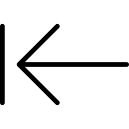 Empresa que promove o EMPREENDEDORISMO NO BRASIL (Outra, qual?)
NACIONAL
BASE: 2.248 entrevistas
Q02. Qual o primeiro nome de instituição/empresa que o(a) Sr.(a) lembra que promove o EMPREENDEDORISMO NO BRASIL?
Empresa que promove o EMPREENDEDORISMO NO BRASIL (Espontânea)
NACIONAL
UF
HISTÓRICO
IDADE
ESCOLARIDADE
Os estados do Amapá, Roraima, Paraíba e Rio Grande do Norte destacam-se na lembrança do SEBRAE como empresa que promove o empreendedorismo no Brasil. Já o Rio de Janeiro, Santa Catarina e Minas Gerais apresentaram os índices mais baixos de entrevistados que citaram o SEBRAE como primeira lembrança.
+ DETALHES
BASE: 10.120 entrevistas
Q02. Qual o primeiro nome de instituição/empresa que o(a) Sr.(a) lembra que promove o EMPREENDEDORISMO NO BRASIL?
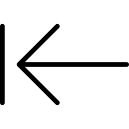 Empresa que promove o EMPREENDEDORISMO NO BRASIL (Espontânea)
UF
Q02. Qual o primeiro nome de instituição/empresa que o(a) Sr.(a) lembra que promove o EMPREENDEDORISMO NO BRASIL?
BASE: 10.120 entrevistas
Empresa que promove o EMPREENDEDORISMO NO BRASIL (Espontânea)
NACIONAL
UF
HISTÓRICO
IDADE
ESCOLARIDADE
Entre os mais jovens (até 24 anos) e entre os mais velhos (mais de 65 anos) é menor o percentual de entrevistados que lembram de alguma instituição que promova o empreendedorismo no Brasil, bem como é menor também a lembrança do SEBRAE enquanto empresa que desempenha este papel.
Q02. Qual o primeiro nome de instituição/empresa que o(a) Sr.(a) lembra que promove o EMPREENDEDORISMO NO BRASIL?
BASE: 9.953 │ NR: 167
Empresa que promove o EMPREENDEDORISMO NO BRASIL (Espontânea)
NACIONAL
UF
HISTÓRICO
IDADE
ESCOLARIDADE
Quanto maior a escolaridade dos entrevistados, maior a probabilidade de lembrarem de alguma instituição que promova o empreendedorismo no país, bem como maior é a probabilidade de citarem o SEBRAE como empresa que desempenha tal papel.
Q02. Qual o primeiro nome de instituição/empresa que o(a) Sr.(a) lembra que promove o EMPREENDEDORISMO NO BRASIL?
BASE: 9.880 │ NR: 240
Empresa que promove o EMPREENDEDORISMO NO BRASIL (Espontânea)
NACIONAL
UF
HISTÓRICO
IDADE
ESCOLARIDADE
Em comparação com o ano anterior (2016), observa-se uma queda no percentual de entrevistados que têm no SEBRAE a primeira lembrança de empresa que promove o empreendedorismo no Brasil. Ao mesmo tempo, nota-se um aumento no percentual de entrevistados que citaram outra instituição como promotora de empreendedorismo.

Uma explicação possível para a queda nos índices de lembrança do SEBRAE seja uma eventual redução no montante de investimentos destinados à divulgação da instituição junto à sociedade, ao mesmo tempo em que outras empresas têm galgado mais espaço na mídia, seja por meio de noticiários, seja por via de investimento em publicidade.
BASE 2016: 10.649 │ BASE 2017: 10.120
Q02. Qual o primeiro nome de instituição/empresa que o(a) Sr.(a) lembra que promove o EMPREENDEDORISMO NO BRASIL?
CONHECE EMPRESA QUE APOIA PEQUENAS EMPRESAS NO BRASIL?
NACIONAL
UF
HISTÓRICO
IDADE
ESCOLARIDADE
Dentre aqueles que conhecem alguma empresa que apoia pequenas empresas no Brasil, 70,2% citaram o SEBRAE, o que representa 29,7% da sociedade.
42,3%
Sim
Sistema S
78,6%
Mais de 4 a cada 10 entrevistados conhecem alguma instituição que apoia pequenas empresas no Brasil
Base: 4.610 entrevistados
Q03. O (A) Sr. (a)  conhece ALGUMA instituição / empresa que fornece serviços de apoio para pequenas empresas no Brasil?                                                BASE: 10.120 entrevistados
Q3.1. Qual primeiro nome de instituição o(a) Sr(a) conhece? Resposta Única
CONHECE EMPRESA QUE APOIA PEQUENAS EMPRESAS NO BRASIL?
NACIONAL
UF
HISTÓRICO
IDADE
ESCOLARIDADE
% CITOU SEBRAE
Os Estados de Roraima e Amapá apresentaram percentuais mais expressivos de entrevistados que afirmaram conhecer alguma empresa que apoia pequenas empresas no Brasil.
BASE: 10.120 entrevistas
Q03. O (A) Sr. (a)  conhece ALGUMA instituição / empresa que fornece serviços de apoio para pequenas empresas no Brasil?
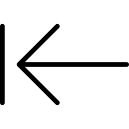 CONHECE EMPRESA QUE APOIA PEQUENAS EMPRESAS NO BRASIL?
UF
Também nos Estados de Roraima e Amapá observa-se os maiores percentuais de entrevistados que citaram o SEBRAE como primeira lembrança de instituição que apoia as pequenas empresas no país.
OBS: Os % referem-se ao total da amostra
BASE: 10.120 entrevistas
Q03. O (A) Sr. (a)  conhece ALGUMA instituição / empresa que fornece serviços de apoio para pequenas empresas no Brasil?
CONHECE EMPRESA QUE APOIA PEQUENAS EMPRESAS NO BRASIL?
NACIONAL
UF
HISTÓRICO
IDADE
ESCOLARIDADE
Entre os entrevistados mais jovens e entre os entrevistados de idade mais avançada é menor a probabilidade de conhecerem alguma empresa que apoia pequenas empresas no país, bem como é menor a probabilidade de citarem o SEBRAE como primeira lembrança de empresa que apoia pequenas empresas no Brasil.
OBS: Os % referem-se ao total da amostra
Q03. O (A) Sr. (a)  conhece ALGUMA instituição / empresa que fornece serviços de apoio para pequenas empresas no Brasil?
BASE: 9.953 │ NR: 167
CONHECE EMPRESA QUE APOIA PEQUENAS EMPRESAS NO BRASIL?
NACIONAL
UF
HISTÓRICO
IDADE
ESCOLARIDADE
Quanto maior a escolaridade dos entrevistados, maior a probabilidade de lembrarem de alguma instituição que apoia pequenas empresas no país, bem como citar o SEBRAE como primeira lembrança nesta questão.
OBS: Os % referem-se ao total da amostra
Q03. O (A) Sr. (a)  conhece ALGUMA instituição / empresa que fornece serviços de apoio para pequenas empresas no Brasil?
BASE: 9.880 │ NR: 240
CONHECE EMPRESA QUE APOIA PEQUENAS EMPRESAS NO BRASIL?
NACIONAL
UF
HISTÓRICO
IDADE
ESCOLARIDADE
Dentre aqueles entrevistados que conhecem alguma instituição que apoia pequenas empresas no Brasil, um total de 88,9% citou o SEBRAE como primeira lembrança em 2015; 88,0% citaram o SEBRAE em 2016 e 70,2% citaram o SEBRAE em 2017. 
Assim como em relação à lembrança do SEBRAE como promotor do empreendedorismo, é possível que a lembrança do SEBRAE como instituição de apoio a pequenas empresas tenha sofrido decréscimo em função  de redução de investimentos em publicidade e divulgação da empresa.
BASE 2015: 3.739
BASE 2016: 7.543
BASE 2017: 4.610
Q03. O (A) Sr. (a)  conhece ALGUMA instituição / empresa que fornece serviços de apoio para pequenas empresas no Brasil?
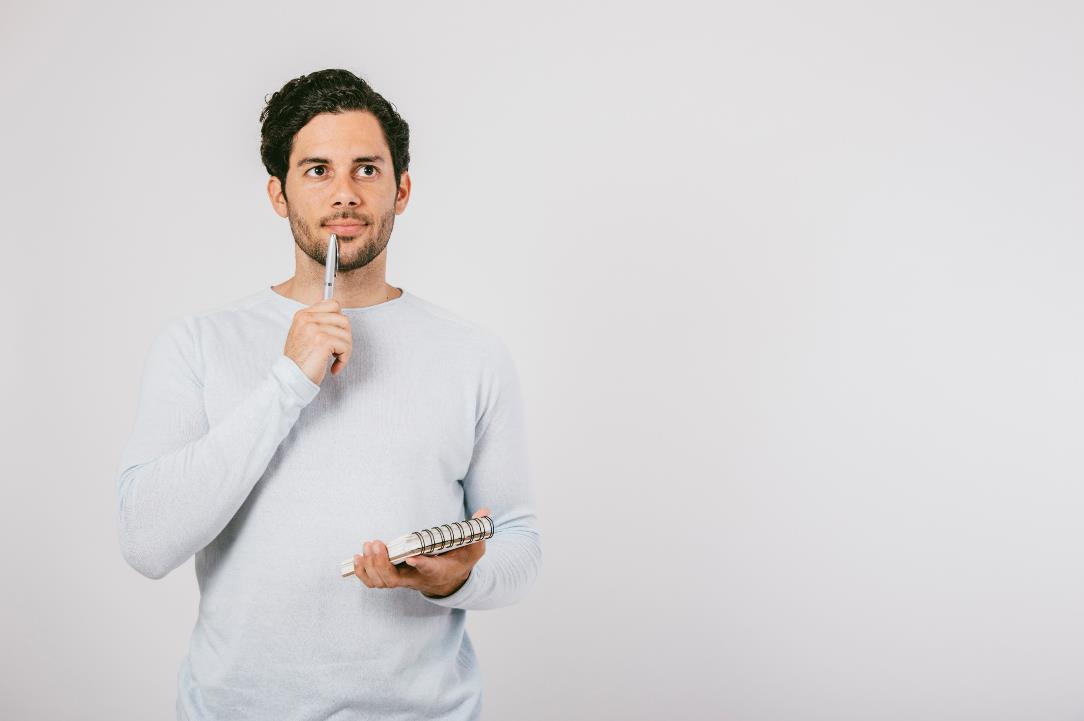 CONHECIMENTO ACERCA DO SEBRAE
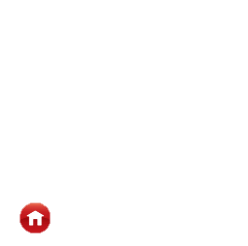 SUMÁRIO
SABE CITAR ALGUM PRODUTO OU SERVIÇO DO SEBRAE?
NACIONAL
UF
HISTÓRICO
IDADE
ESCOLARIDADE
Qual produto ou serviço?
Um total de 56,8% dos entrevistados que conhecem ou já ouviram falar do SEBRAE disseram que sabem citar algum produto da instituição. Os cursos foram o serviço mais citados pelos respondentes (28%), seguindo de orientação e suporte (11%)
Grande parte na verdade não sabem o que realmente o Sebrae faz.
VER +
BASE: 9.685 │ NR: 31
Q5. O senhor consegue citar algum produto ou serviço do SEBRAE?
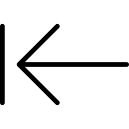 SABE CITAR ALGUM PRODUTO OU SERVIÇO DO SEBRAE? Qual produto ou serviço?
NACIONAL
BASE: 5.767
Q5. O senhor consegue citar algum produto ou serviço do SEBRAE?
SABE CITAR ALGUM PRODUTO OU SERVIÇO DO SEBRAE?
NACIONAL
UF
HISTÓRICO
IDADE
ESCOLARIDADE
Os entrevistados dos Estados do Amapá, Mato Grosso, Roraima e Rio Grande do Norte tendem a saber citar, em maior proporção, algum serviço ou produto do SEBRAE.
BASE: 9.685 │ NR: 31
Q5. O senhor consegue citar algum produto ou serviço do SEBRAE?
SABE CITAR ALGUM PRODUTO OU SERVIÇO DO SEBRAE?
NACIONAL
UF
HISTÓRICO
IDADE
ESCOLARIDADE
Entrevistados na faixa etária de 25 a 64 anos souberam citar, em maior proporção, serviços ou produtos oferecidos pelo SEBRAE.
BASE: 9.534 │NR: 182
Q5. O senhor consegue citar algum produto ou serviço do SEBRAE?
SABE CITAR ALGUM PRODUTO OU SERVIÇO DO SEBRAE?
NACIONAL
UF
HISTÓRICO
IDADE
ESCOLARIDADE
Quanto maior a escolaridade dos entrevistados, maior a probabilidade de saberem citar algum produto ou serviço oferecido pelo SEBRAE.
BASE: 9.501 │NR: 215
Q5. O senhor consegue citar algum produto ou serviço do SEBRAE?
SABE CITAR ALGUM PRODUTO OU SERVIÇO DO SEBRAE?
NACIONAL
UF
HISTÓRICO
IDADE
ESCOLARIDADE
Em comparação com a edição anterior da pesquisa, a proporção de entrevistados que souberam citar algum produto ou serviço do SEBRAE aumentou 2,1 pontos percentuais.

Em 2016, 54,7% sabiam citar algum produto ou serviço da instituição;
Em 2017, 56,8% responderam “sim” para esta questão.
BASE 2016: 10.244 │ BASE 2017: 9.685
Q5. O senhor consegue citar algum produto ou serviço do SEBRAE?
MEIOS PELOS QUAIS OUVE FALAR DO SEBRAE?
NACIONAL
UF
IDADE
ESCOLARIDADE
A televisão é o meio pelo qual os entrevistados mais ouvem falar do SEBRAE: quase 9 em cada 10 respondentes costumam tomar conhecimento do SEBRAE por este veículo.

Notícias ou matérias na imprensa ou no jornal foram citadas por 71,3% dos entrevistados.

Já o rádio foi o meio de comunicação menos citado pelos respondentes: apenas 44,3% ouvem falar do SEBRAE por este veículo.
BASE: 9.716
Q6. Eu vou citar alguns itens, me informe qual deles você costuma ouvir falar do SEBRAE (Resposta Múltipla)
MEIOS PELOS QUAIS OUVE FALAR DO SEBRAE?
NACIONAL
UF
IDADE
ESCOLARIDADE
BASE: 9.716
Q6. Eu vou citar alguns itens, me informe qual deles você costuma ouvir falar do SEBRAE (Resposta Múltipla)
MEIOS PELOS QUAIS OUVE FALAR DO SEBRAE?
NACIONAL
UF
IDADE
ESCOLARIDADE
BASE: 9.549 │NR: 167
Q6. Eu vou citar alguns itens, me informe qual deles você costuma ouvir falar do SEBRAE (Resposta Múltipla)
MEIOS PELOS QUAIS OUVE FALAR DO SEBRAE?
NACIONAL
UF
IDADE
ESCOLARIDADE
BASE: 9.476│NR: 240
Q6. Eu vou citar alguns itens, me informe qual deles você costuma ouvir falar do SEBRAE (Resposta Múltipla)
SEMELHANÇA DA ATUAÇÃO DO SEBRAE COM OUTRAS INSTITUIÇÕES
NACIONAL
UF
IDADE
ESCOLARIDADE
Quase metade dos entrevistados (47,7%) considera que a atuação do SEBRAE se assemelha a atuação de uma escola. Outros 17,5% acreditam que a atuação do SEBRAE se assemelha a uma repartição pública.
BASE: 9.627│NR: 89
Q7. Na sua opinião, a atuação do Sebrae parece mais com qual dessas instituições? (RU – EST)
SEMELHANÇA DA ATUAÇÃO DO SEBRAE COM OUTRAS INSTITUIÇÕES
NACIONAL
UF
IDADE
ESCOLARIDADE
BASE: 9.627│NR: 89
Q7. Na sua opinião, a atuação do Sebrae parece mais com qual dessas instituições? (RU – EST)
SEMELHANÇA DA ATUAÇÃO DO SEBRAE COM OUTRAS INSTITUIÇÕES
NACIONAL
UF
IDADE
ESCOLARIDADE
BASE: 9.478│NR: 238
Q7. Na sua opinião, a atuação do Sebrae parece mais com qual dessas instituições? (RU – EST)
SEMELHANÇA DA ATUAÇÃO DO SEBRAE COM OUTRAS INSTITUIÇÕES
NACIONAL
UF
IDADE
ESCOLARIDADE
BASE: 9.453│NR: 263
Q7. Na sua opinião, a atuação do Sebrae parece mais com qual dessas instituições? (RU – EST)
AÇÕES E ATIVIDADES ATRIBUÍDAS AO SEBRAE
NACIONAL
UF
HISTÓRICO
IDADE
ESCOLARIDADE
A grande maioria dos entrevistados concorda que o SEBRAE oferece orientação para quem quer abrir um negócio (95,6%) e que oferece cursos e palestras presenciais (91,5%). 

Já em relação às afirmações de que o SEBRAE faz “articulação política em prol dos empresários” e que oferece “empréstimo ou financiamento para empresários”, houve maior percentual de discordância do que de concordância.
BASE: 9.716
Q8. Das atividades que eu vou citar, eu gostaria que o(a) Sr(a) me apontasse quais acredita que o Sebrae faz. O(a) Sr(a) concorda que o Sebrae faz ...
AÇÕES E ATIVIDADES ATRIBUÍDAS AO SEBRAE
NACIONAL
UF
HISTÓRICO
IDADE
ESCOLARIDADE
Articulação política em prol dos empresários
Empréstimo ou financiamento para empresários
BASE: 9.716
Q8. Das atividades que eu vou citar, eu gostaria que o(a) Sr(a) me apontasse quais acredita que o Sebrae faz. O(a) Sr(a) concorda que o Sebrae faz ...
AÇÕES E ATIVIDADES ATRIBUÍDAS AO SEBRAE
NACIONAL
UF
HISTÓRICO
IDADE
ESCOLARIDADE
Orientação para quem quer abrir um negócio próprio
Cursos e palestras presenciais
BASE: 9.716
Q8. Das atividades que eu vou citar, eu gostaria que o(a) Sr(a) me apontasse quais acredita que o Sebrae faz. O(a) Sr(a) concorda que o Sebrae faz ...
AÇÕES E ATIVIDADES ATRIBUÍDAS AO SEBRAE
NACIONAL
UF
HISTÓRICO
IDADE
ESCOLARIDADE
Cursos e palestras à distância (online)
Consultorias na empresa
BASE: 9.716
Q8. Das atividades que eu vou citar, eu gostaria que o(a) Sr(a) me apontasse quais acredita que o Sebrae faz. O(a) Sr(a) concorda que o Sebrae faz ...
AÇÕES E ATIVIDADES ATRIBUÍDAS AO SEBRAE
NACIONAL
UF
HISTÓRICO
IDADE
ESCOLARIDADE
Empréstimo ou financiamento para empresários
Articulação política em prol dos empresários
BASE: 9.549│NR: 167
Q8. Das atividades que eu vou citar, eu gostaria que o(a) Sr(a) me apontasse quais acredita que o Sebrae faz. O(a) Sr(a) concorda que o Sebrae faz ...
AÇÕES E ATIVIDADES ATRIBUÍDAS AO SEBRAE
NACIONAL
UF
HISTÓRICO
IDADE
ESCOLARIDADE
Cursos e palestras presenciais
Orientação para quem quer abrir um negócio próprio
BASE: 9.549│NR: 167
Q8. Das atividades que eu vou citar, eu gostaria que o(a) Sr(a) me apontasse quais acredita que o Sebrae faz. O(a) Sr(a) concorda que o Sebrae faz ...
AÇÕES E ATIVIDADES ATRIBUÍDAS AO SEBRAE
NACIONAL
UF
HISTÓRICO
IDADE
ESCOLARIDADE
Consultorias na empresa
Cursos e palestras à distância (online)
BASE: 9.549│NR: 167
Q8. Das atividades que eu vou citar, eu gostaria que o(a) Sr(a) me apontasse quais acredita que o Sebrae faz. O(a) Sr(a) concorda que o Sebrae faz ...
AÇÕES E ATIVIDADES ATRIBUÍDAS AO SEBRAE
NACIONAL
UF
HISTÓRICO
IDADE
ESCOLARIDADE
Articulação política em prol dos empresários
Empréstimo ou financiamento para empresários
BASE: 9.476│NR: 240
Q8. Das atividades que eu vou citar, eu gostaria que o(a) Sr(a) me apontasse quais acredita que o Sebrae faz. O(a) Sr(a) concorda que o Sebrae faz ...
AÇÕES E ATIVIDADES ATRIBUÍDAS AO SEBRAE
NACIONAL
UF
HISTÓRICO
IDADE
ESCOLARIDADE
Orientação para quem quer abrir um negócio próprio
Cursos e palestras presenciais
BASE: 9.476│NR: 240
Q8. Das atividades que eu vou citar, eu gostaria que o(a) Sr(a) me apontasse quais acredita que o Sebrae faz. O(a) Sr(a) concorda que o Sebrae faz ...
AÇÕES E ATIVIDADES ATRIBUÍDAS AO SEBRAE
NACIONAL
UF
HISTÓRICO
IDADE
ESCOLARIDADE
Cursos e palestras à distância (online)
Consultorias na empresa
BASE: 9.476│NR: 240
Q8. Das atividades que eu vou citar, eu gostaria que o(a) Sr(a) me apontasse quais acredita que o Sebrae faz. O(a) Sr(a) concorda que o Sebrae faz ...
AÇÕES E ATIVIDADES ATRIBUÍDAS AO SEBRAE - % de concordância
NACIONAL
UF
HISTÓRICO
IDADE
ESCOLARIDADE
Em comparação com 2016, houve um aumento no percentual de entrevistados que acreditam que o SEBRAE realiza “orientação para quem quer abrir um negócio próprio”, realiza “cursos e palestras presenciais”, realiza “consultorias na empresa” e faz “articulação politica em prol dos empresários”.
BASE 2016: 6.433 │ BASE 2017: 9.716
Q8. Das atividades que eu vou citar, eu gostaria que o(a) Sr(a) me apontasse quais acredita que o Sebrae faz. O(a) Sr(a) concorda que o Sebrae faz ...
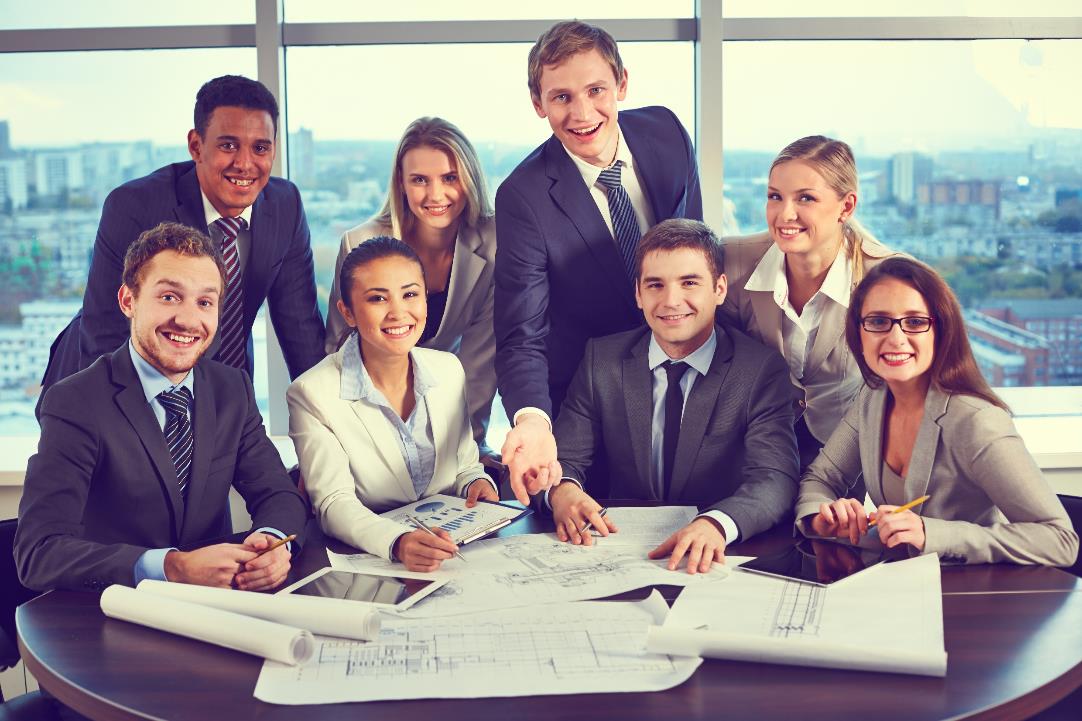 IMAGEM DO SEBRAE 
JUNTO A SOCIEDADE
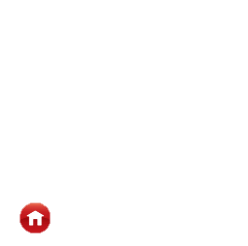 SUMÁRIO
IMAGEM DO SEBRAE
OCUPAÇÃO
RENDA
HISTÓRICO
NACIONAL
UF
ESCOLARIDADE
METAS POR UF
IDADE
A nota média da IMAGEM DO SEBRAE alcançou 8,5 em uma escala de 0 a 10. A meta para 2017, contudo, não foi atingida.

Mais de metade dos entrevistados (51,39%) atribuiu notas altas à imagem do SEBRAE (notas 9 ou 10).
NOTA MÉDIA 2017:
8,5
META 2017:
8,9
O QUE PODERIA MELHORAR?
NOTAS BAIXAS:
9,47%

NOTAS MÉDIAS:
39,15%

NOTAS ALTAS:
51,39%
BASE: 9.507 │ NR: 209
Q9. Em uma escala, onde 0 (zero) significa que o(a)  Sr(a) tem uma imagem muito negativa e 10 (dez) uma imagem  muito positiva, que nota daria para a imagem do SEBRAE?
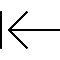 IMAGEM SEBRAE – Notas Médias por indicação de semelhança do SEBRAE com outras instituições
NACIONAL
As maiores notas para a imagem do SEBRAE foram atribuídas pelos entrevistados que consideram a atuação do SEBRAE semelhante com escola e pronto-socorro.
Q7. Na sua opinião, a atuação do Sebrae parece mais com qual dessas instituições? (RU – EST)
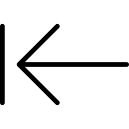 IMAGEM DO SEBRAE – O QUE PODERIA MELHORAR?
NACIONAL
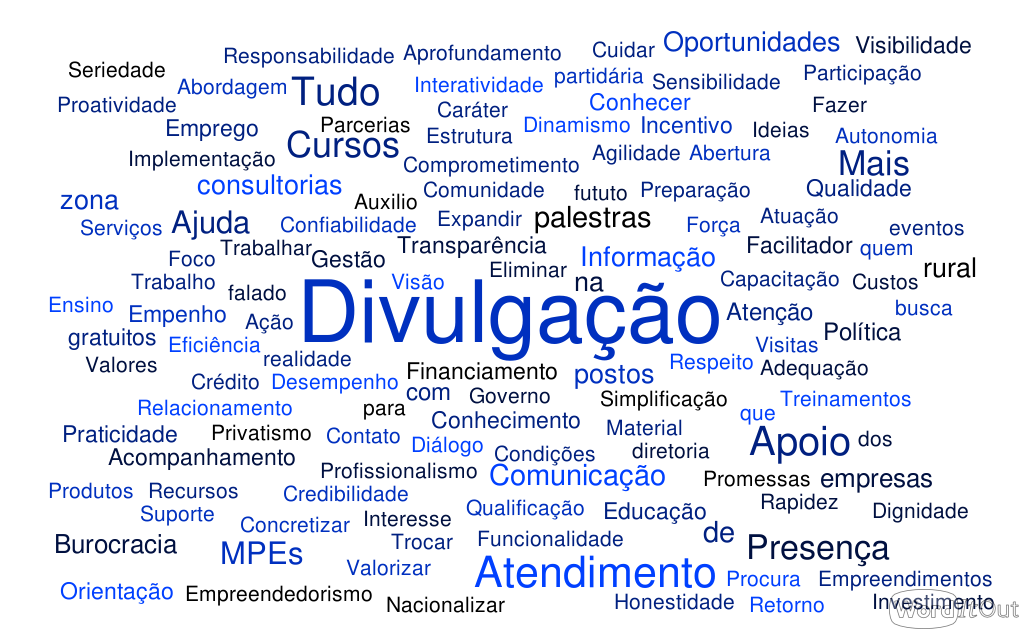 Q9.1. Em uma palavra, o que você acha que pode ser melhorado?
IMAGEM DO SEBRAE
OCUPAÇÃO
RENDA
HISTÓRICO
NACIONAL
UF
ESCOLARIDADE
METAS POR UF
IDADE
VER +
BASE: 9.507 │ NR: 209
Q9. Em uma escala, onde 0 (zero) significa que o(a)  Sr(a) tem uma imagem muito negativa e 10 (dez) uma imagem  muito positiva, que nota daria para a imagem do SEBRAE?
IMAGEM DO SEBRAE
OCUPAÇÃO
RENDA
HISTÓRICO
NACIONAL
UF
ESCOLARIDADE
METAS POR UF
IDADE
BASE: 9.507 │ NR: 209
Q9. Em uma escala, onde 0 (zero) significa que o(a)  Sr(a) tem uma imagem muito negativa e 10 (dez) uma imagem  muito positiva, que nota daria para a imagem do SEBRAE?
IMAGEM DO SEBRAE
OCUPAÇÃO
RENDA
HISTÓRICO
NACIONAL
UF
ESCOLARIDADE
METAS POR UF
IDADE
BASE: 9.507 │ NR: 209
Q9. Em uma escala, onde 0 (zero) significa que o(a)  Sr(a) tem uma imagem muito negativa e 10 (dez) uma imagem  muito positiva, que nota daria para a imagem do SEBRAE?
IMAGEM DO SEBRAE
OCUPAÇÃO
RENDA
HISTÓRICO
NACIONAL
UF
ESCOLARIDADE
METAS POR UF
IDADE
Média: 8,2
Média: 8,5
Média: 8,5
Média: 8,5
Média: 8,5
Média: 8,4
BASE: 9.459 │ NR: 257
Q9. Em uma escala, onde 0 (zero) significa que o(a)  Sr(a) tem uma imagem muito negativa e 10 (dez) uma imagem  muito positiva, que nota daria para a imagem do SEBRAE?
IMAGEM DO SEBRAE
OCUPAÇÃO
RENDA
HISTÓRICO
NACIONAL
UF
ESCOLARIDADE
METAS POR UF
IDADE
Média: 8,6
Média: 8,4
Média: 8,5
Média: 8,7
Média: 8,4
Média: 8,4
Média: 8,4
BASE: 9.460 │ NR: 256
Q9. Em uma escala, onde 0 (zero) significa que o(a)  Sr(a) tem uma imagem muito negativa e 10 (dez) uma imagem  muito positiva, que nota daria para a imagem do SEBRAE?
IMAGEM DO SEBRAE
OCUPAÇÃO
RENDA
HISTÓRICO
NACIONAL
UF
ESCOLARIDADE
METAS POR UF
IDADE
Q9. Em uma escala, onde 0 (zero) significa que o(a)  Sr(a) tem uma imagem muito negativa e 10 (dez) uma imagem  muito positiva, que nota daria para a imagem do SEBRAE?
IMAGEM DO SEBRAE
OCUPAÇÃO
RENDA
HISTÓRICO
NACIONAL
UF
ESCOLARIDADE
METAS POR UF
IDADE
Q9. Em uma escala, onde 0 (zero) significa que o(a)  Sr(a) tem uma imagem muito negativa e 10 (dez) uma imagem  muito positiva, que nota daria para a imagem do SEBRAE?
IMAGEM DO SEBRAE
OCUPAÇÃO
RENDA
HISTÓRICO
NACIONAL
UF
ESCOLARIDADE
METAS POR UF
IDADE
Q9. Em uma escala, onde 0 (zero) significa que o(a)  Sr(a) tem uma imagem muito negativa e 10 (dez) uma imagem  muito positiva, que nota daria para a imagem do SEBRAE?
PERCEPÇÃO ACERCA DO SEBRAE
NACIONAL
VER +
VER +
VER +
VER +
VER +
VER +
VER +
VER +
VER +
BASE: 9.716
Q10. Eu vou citar algumas afirmações acerca do SEBRAE e eu gostaria que o(a) Sr(a) indicasse com quais afirmações concorda:
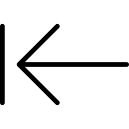 PERCEPÇÃO ACERCA DO SEBRAE – Os produtos e serviços são bem divulgados
NACIONAL
UF
IDADE
ESCOLARIDADE
BASE: 9.716
Q10. Eu vou citar algumas afirmações acerca do SEBRAE e eu gostaria que o(a) Sr(a) indicasse com quais afirmações concorda: “os produtos e serviços são bem divulgados”.
PERCEPÇÃO ACERCA DO SEBRAE – Os produtos e serviços são bem divulgados
NACIONAL
UF
IDADE
ESCOLARIDADE
BASE: 9.716
Q10. Eu vou citar algumas afirmações acerca do SEBRAE e eu gostaria que o(a) Sr(a) indicasse com quais afirmações concorda: “os produtos e serviços são bem divulgados”.
PERCEPÇÃO ACERCA DO SEBRAE – Os produtos e serviços são bem divulgados
NACIONAL
UF
IDADE
ESCOLARIDADE
Q10. Eu vou citar algumas afirmações acerca do SEBRAE e eu gostaria que o(a) Sr(a) indicasse com quais afirmações concorda: “os produtos e serviços são bem divulgados”.
BASE: 9.549 │ NR: 167
PERCEPÇÃO ACERCA DO SEBRAE – Os produtos e serviços são bem divulgados
NACIONAL
UF
IDADE
ESCOLARIDADE
BASE: 9.476 │ NR: 240
Q10. Eu vou citar algumas afirmações acerca do SEBRAE e eu gostaria que o(a) Sr(a) indicasse com quais afirmações concorda: “os produtos e serviços são bem divulgados”.
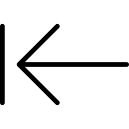 PERCEPÇÃO ACERCA DO SEBRAE – O SEBRAE é uma instituição social e ambientalmente responsável
NACIONAL
UF
IDADE
ESCOLARIDADE
BASE: 9.716
Q10. Eu vou citar algumas afirmações acerca do SEBRAE e eu gostaria que o(a) Sr(a) indicasse com quais afirmações concorda: “O SEBRAE é uma instituição social e ambientalmente responsável”.
PERCEPÇÃO ACERCA DO SEBRAE – O SEBRAE é uma instituição social e ambientalmente responsável
NACIONAL
UF
IDADE
ESCOLARIDADE
BASE: 9.716
Q10. Eu vou citar algumas afirmações acerca do SEBRAE e eu gostaria que o(a) Sr(a) indicasse com quais afirmações concorda: “O SEBRAE é uma instituição social e ambientalmente responsável”.
PERCEPÇÃO ACERCA DO SEBRAE – O SEBRAE é uma instituição social e ambientalmente responsável
NACIONAL
UF
IDADE
ESCOLARIDADE
BASE: 9.549 │ NR: 167
Q10. Eu vou citar algumas afirmações acerca do SEBRAE e eu gostaria que o(a) Sr(a) indicasse com quais afirmações concorda: “O SEBRAE é uma instituição social e ambientalmente responsável”.
PERCEPÇÃO ACERCA DO SEBRAE – O SEBRAE é uma instituição social e ambientalmente responsável
NACIONAL
UF
IDADE
ESCOLARIDADE
Q10. Eu vou citar algumas afirmações acerca do SEBRAE e eu gostaria que o(a) Sr(a) indicasse com quais afirmações concorda: “O SEBRAE é uma instituição social e ambientalmente responsável”.
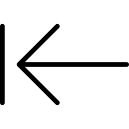 PERCEPÇÃO ACERCA DO SEBRAE – O SEBRAE transmite credibilidade
NACIONAL
UF
IDADE
ESCOLARIDADE
BASE: 9.716
Q10. Eu vou citar algumas afirmações acerca do SEBRAE e eu gostaria que o(a) Sr(a) indicasse com quais afirmações concorda: “O SEBRAE transmite credibilidade”.
PERCEPÇÃO ACERCA DO SEBRAE – O SEBRAE transmite credibilidade
NACIONAL
UF
IDADE
ESCOLARIDADE
BASE: 9.716
Q10. Eu vou citar algumas afirmações acerca do SEBRAE e eu gostaria que o(a) Sr(a) indicasse com quais afirmações concorda: “O SEBRAE transmite credibilidade”.
PERCEPÇÃO ACERCA DO SEBRAE – O SEBRAE transmite credibilidade
NACIONAL
UF
IDADE
ESCOLARIDADE
Q10. Eu vou citar algumas afirmações acerca do SEBRAE e eu gostaria que o(a) Sr(a) indicasse com quais afirmações concorda: “O SEBRAE transmite credibilidade”.
BASE: 9.549 │ NR: 167
PERCEPÇÃO ACERCA DO SEBRAE – O SEBRAE transmite credibilidade
NACIONAL
UF
IDADE
ESCOLARIDADE
Q10. Eu vou citar algumas afirmações acerca do SEBRAE e eu gostaria que o(a) Sr(a) indicasse com quais afirmações concorda: “O SEBRAE transmite credibilidade”.
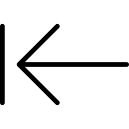 PERCEPÇÃO ACERCA DO SEBRAE – O SEBRAE é uma organização transparente
NACIONAL
UF
IDADE
ESCOLARIDADE
BASE: 9.716
Q10. Eu vou citar algumas afirmações acerca do SEBRAE e eu gostaria que o(a) Sr(a) indicasse com quais afirmações concorda: “O SEBRAE é uma organização transparente”.
PERCEPÇÃO ACERCA DO SEBRAE – O SEBRAE é uma organização transparente
NACIONAL
UF
IDADE
ESCOLARIDADE
BASE: 9.716
Q10. Eu vou citar algumas afirmações acerca do SEBRAE e eu gostaria que o(a) Sr(a) indicasse com quais afirmações concorda: “O SEBRAE é uma organização transparente”.
PERCEPÇÃO ACERCA DO SEBRAE – O SEBRAE é uma organização transparente
NACIONAL
UF
IDADE
ESCOLARIDADE
Q10. Eu vou citar algumas afirmações acerca do SEBRAE e eu gostaria que o(a) Sr(a) indicasse com quais afirmações concorda: “O SEBRAE é uma organização transparente”.
BASE: 9.549 │ NR: 167
PERCEPÇÃO ACERCA DO SEBRAE – O SEBRAE é uma organização transparente
NACIONAL
UF
IDADE
ESCOLARIDADE
Q10. Eu vou citar algumas afirmações acerca do SEBRAE e eu gostaria que o(a) Sr(a) indicasse com quais afirmações concorda: “O SEBRAE é uma organização transparente”.
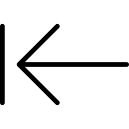 PERCEPÇÃO ACERCA DO SEBRAE – O SEBRAE é uma instituição ética
NACIONAL
UF
IDADE
ESCOLARIDADE
BASE: 9.716
Q10. Eu vou citar algumas afirmações acerca do SEBRAE e eu gostaria que o(a) Sr(a) indicasse com quais afirmações concorda: “O SEBRAE é uma instituição ética”.
PERCEPÇÃO ACERCA DO SEBRAE – O SEBRAE é uma instituição ética
NACIONAL
UF
IDADE
ESCOLARIDADE
BASE: 9.716
Q10. Eu vou citar algumas afirmações acerca do SEBRAE e eu gostaria que o(a) Sr(a) indicasse com quais afirmações concorda: “O SEBRAE é uma instituição ética”.
PERCEPÇÃO ACERCA DO SEBRAE – O SEBRAE é uma instituição ética
NACIONAL
UF
IDADE
ESCOLARIDADE
Q10. Eu vou citar algumas afirmações acerca do SEBRAE e eu gostaria que o(a) Sr(a) indicasse com quais afirmações concorda: “O SEBRAE é uma instituição ética”.
BASE: 9.549 │ NR: 167
PERCEPÇÃO ACERCA DO SEBRAE – O SEBRAE é uma instituição ética
NACIONAL
UF
IDADE
ESCOLARIDADE
Q10. Eu vou citar algumas afirmações acerca do SEBRAE e eu gostaria que o(a) Sr(a) indicasse com quais afirmações concorda: “O SEBRAE é uma instituição ética”.
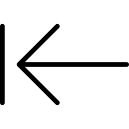 PERCEPÇÃO ACERCA DO SEBRAE – O SEBRAE é importante para o desenvolvimento econômico e social da localidade
NACIONAL
UF
IDADE
ESCOLARIDADE
BASE: 9.716
Q10. Eu vou citar algumas afirmações acerca do SEBRAE e eu gostaria que o(a) Sr(a) indicasse com quais afirmações concorda: “O SEBRAE é importante para o desenvolvimento econômico e social da localidade”.
PERCEPÇÃO ACERCA DO SEBRAE – O SEBRAE é importante para o desenvolvimento econômico e social da localidade
NACIONAL
UF
IDADE
ESCOLARIDADE
BASE: 9.716
Q10. Eu vou citar algumas afirmações acerca do SEBRAE e eu gostaria que o(a) Sr(a) indicasse com quais afirmações concorda: “O SEBRAE é importante para o desenvolvimento econômico e social da localidade”.
PERCEPÇÃO ACERCA DO SEBRAE – O SEBRAE é importante para o desenvolvimento econômico e social da localidade
NACIONAL
UF
IDADE
ESCOLARIDADE
BASE: 9.549 │ NR: 167
Q10. Eu vou citar algumas afirmações acerca do SEBRAE e eu gostaria que o(a) Sr(a) indicasse com quais afirmações concorda: “O SEBRAE é importante para o desenvolvimento econômico e social da localidade”.
PERCEPÇÃO ACERCA DO SEBRAE – O SEBRAE é importante para o desenvolvimento econômico e social da localidade
NACIONAL
UF
IDADE
ESCOLARIDADE
Q10. Eu vou citar algumas afirmações acerca do SEBRAE e eu gostaria que o(a) Sr(a) indicasse com quais afirmações concorda: “O SEBRAE é importante para o desenvolvimento econômico e social da localidade”.
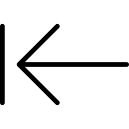 PERCEPÇÃO ACERCA DO SEBRAE – A contribuição do SEBRAE para o Brasil é importante
NACIONAL
UF
IDADE
ESCOLARIDADE
BASE: 9.716
Q10. Eu vou citar algumas afirmações acerca do SEBRAE e eu gostaria que o(a) Sr(a) indicasse com quais afirmações concorda: “A contribuição do SEBRAE para o Brasil é importante”.
PERCEPÇÃO ACERCA DO SEBRAE – A contribuição do SEBRAE para o Brasil é importante
NACIONAL
UF
IDADE
ESCOLARIDADE
BASE: 9.716
Q10. Eu vou citar algumas afirmações acerca do SEBRAE e eu gostaria que o(a) Sr(a) indicasse com quais afirmações concorda: “A contribuição do SEBRAE para o Brasil é importante”.
PERCEPÇÃO ACERCA DO SEBRAE – A contribuição do SEBRAE para o Brasil é importante
NACIONAL
UF
IDADE
ESCOLARIDADE
BASE: 9.549 │ NR: 167
Q10. Eu vou citar algumas afirmações acerca do SEBRAE e eu gostaria que o(a) Sr(a) indicasse com quais afirmações concorda: “A contribuição do SEBRAE para o Brasil é importante”.
PERCEPÇÃO ACERCA DO SEBRAE – A contribuição do SEBRAE para o Brasil é importante
NACIONAL
UF
IDADE
ESCOLARIDADE
Q10. Eu vou citar algumas afirmações acerca do SEBRAE e eu gostaria que o(a) Sr(a) indicasse com quais afirmações concorda: “A contribuição do SEBRAE para o Brasil é importante”.
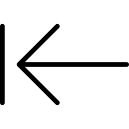 PERCEPÇÃO ACERCA DO SEBRAE – O SEBRAE é uma empresa de consultoria
NACIONAL
UF
IDADE
ESCOLARIDADE
BASE: 9.716
Q10. Eu vou citar algumas afirmações acerca do SEBRAE e eu gostaria que o(a) Sr(a) indicasse com quais afirmações concorda: “O SEBRAE é uma empresa de consultoria”.
PERCEPÇÃO ACERCA DO SEBRAE – O SEBRAE é uma empresa de consultoria
NACIONAL
UF
IDADE
ESCOLARIDADE
BASE: 9.716
Q10. Eu vou citar algumas afirmações acerca do SEBRAE e eu gostaria que o(a) Sr(a) indicasse com quais afirmações concorda: “O SEBRAE é uma empresa de consultoria”.
PERCEPÇÃO ACERCA DO SEBRAE – O SEBRAE é uma empresa de consultoria
NACIONAL
UF
IDADE
ESCOLARIDADE
BASE: 9.549 │ NR: 167
Q10. Eu vou citar algumas afirmações acerca do SEBRAE e eu gostaria que o(a) Sr(a) indicasse com quais afirmações concorda: “O SEBRAE é uma empresa de consultoria”.
PERCEPÇÃO ACERCA DO SEBRAE – O SEBRAE é uma empresa de consultoria
NACIONAL
UF
IDADE
ESCOLARIDADE
Q10. Eu vou citar algumas afirmações acerca do SEBRAE e eu gostaria que o(a) Sr(a) indicasse com quais afirmações concorda: “O SEBRAE é uma empresa de consultoria”.
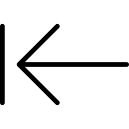 PERCEPÇÃO ACERCA DO SEBRAE – O SEBRAE é um órgão do governo
NACIONAL
UF
IDADE
ESCOLARIDADE
BASE: 9.716
Q10. Eu vou citar algumas afirmações acerca do SEBRAE e eu gostaria que o(a) Sr(a) indicasse com quais afirmações concorda: “O SEBRAE é um órgão do governo”.
PERCEPÇÃO ACERCA DO SEBRAE – O SEBRAE é um órgão do governo
NACIONAL
UF
IDADE
ESCOLARIDADE
BASE: 9.716
Q10. Eu vou citar algumas afirmações acerca do SEBRAE e eu gostaria que o(a) Sr(a) indicasse com quais afirmações concorda: “O SEBRAE é um órgão do governo”.
PERCEPÇÃO ACERCA DO SEBRAE – O SEBRAE é um órgão do governo
NACIONAL
UF
IDADE
ESCOLARIDADE
Q10. Eu vou citar algumas afirmações acerca do SEBRAE e eu gostaria que o(a) Sr(a) indicasse com quais afirmações concorda: “O SEBRAE é um órgão do governo”.
BASE: 9.549 │ NR: 167
PERCEPÇÃO ACERCA DO SEBRAE – O SEBRAE é um órgão do governo
NACIONAL
UF
IDADE
ESCOLARIDADE
Q10. Eu vou citar algumas afirmações acerca do SEBRAE e eu gostaria que o(a) Sr(a) indicasse com quais afirmações concorda: “O SEBRAE é um órgão do governo”.
BASE: 9.476 │ NR: 240
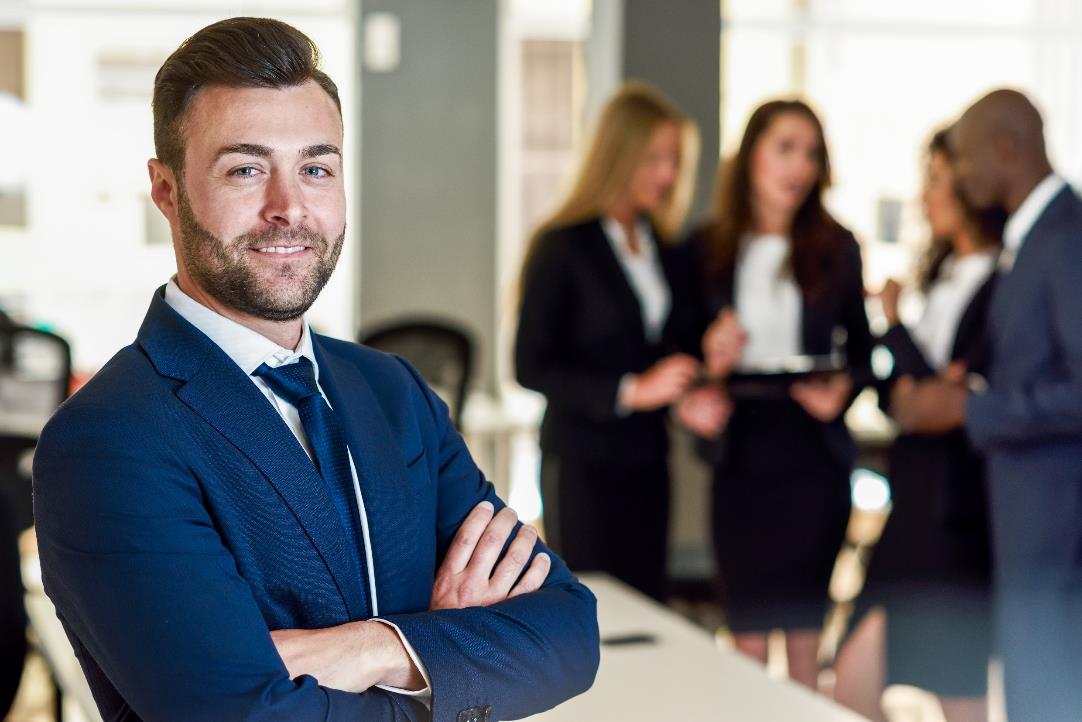 POSICIONAMENTO DA MARCA SEBRAE
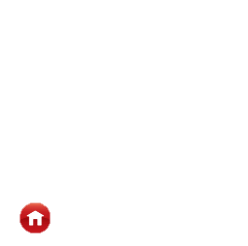 SUMÁRIO
POSICIONAMENTO DA MARCA
NACIONAL
Ver +
Ver +
Ver +
Ver +
Ver +
Ver +
VER NOTAS MÉDIAS
Q11 a Q16. Vou ler algumas frases e gostaria que o(a) Sr.(a) avaliasse o quanto concorda com cada uma delas, em uma escala de 0 a 10, onde 0 significa que “discorda totalmente” e 10 que “concorda totalmente”
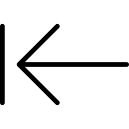 POSICIONAMENTO DA MARCA
NOTAS MÉDIAS
HISTÓRICO
Não sabe/Não respondeu
Q11 a Q16. Vou ler algumas frases e gostaria que o(a) Sr.(a) avaliasse o quanto concorda com cada uma delas, em uma escala de 0 a 10, onde 0 significa que “discorda totalmente” e 10 que “concorda totalmente”
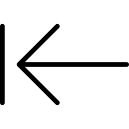 POSICIONAMENTO DA MARCA
NOTAS MÉDIAS
HISTÓRICO
Q11 a Q16. Vou ler algumas frases e gostaria que o(a) Sr.(a) avaliasse o quanto concorda com cada uma delas, em uma escala de 0 a 10, onde 0 significa que “discorda totalmente” e 10 que “concorda totalmente”
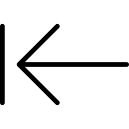 BASE / NÃO SABE / NÃO RESPONDEU
NOTAS MÉDIAS
Q11 a Q16. Vou ler algumas frases e gostaria que o(a) Sr.(a) avaliasse o quanto concorda com cada uma delas, em uma escala de 0 a 10, onde 0 significa que “discorda totalmente” e 10 que “concorda totalmente”
POSICIONAMENTO DA MARCA - O Sebrae é para empreendedores
NACIONAL
UF
IDADE
ESCOLARIDADE
VER +
Q11. Vou ler algumas frases e gostaria que o(a) Sr.(a) avaliasse o quanto concorda com cada uma delas, em uma escala de 0 a 10, onde 0 significa que “discorda totalmente” e 10 que “concorda totalmente”: O Sebrae é para empreendedores. Tanto para quem quer abrir quanto para quem já tem uma pequena empresa consolidada.
POSICIONAMENTO DA MARCA - O Sebrae é para empreendedores
NACIONAL
UF
IDADE
ESCOLARIDADE
Q11. Vou ler algumas frases e gostaria que o(a) Sr.(a) avaliasse o quanto concorda com cada uma delas, em uma escala de 0 a 10, onde 0 significa que “discorda totalmente” e 10 que “concorda totalmente”: O Sebrae é para empreendedores. Tanto para quem quer abrir quanto para quem já tem uma pequena empresa consolidada.
POSICIONAMENTO DA MARCA - O Sebrae é para empreendedores
NACIONAL
UF
IDADE
ESCOLARIDADE
Média: 8,8
Média: 9,0
Média: 9,0
Média: 8,9
Média: 8,7
Média: 8,8
Q11. Vou ler algumas frases e gostaria que o(a) Sr.(a) avaliasse o quanto concorda com cada uma delas, em uma escala de 0 a 10, onde 0 significa que “discorda totalmente” e 10 que “concorda totalmente”: O Sebrae é para empreendedores. Tanto para quem quer abrir quanto para quem já tem uma pequena empresa consolidada.
POSICIONAMENTO DA MARCA - O Sebrae é para empreendedores
NACIONAL
UF
IDADE
ESCOLARIDADE
Média: 8,8
Média: 8,9
Média: 8,8
Média: 8,9
Média: 9,0
Média: 8,9
Média: 9,0
Q11. Vou ler algumas frases e gostaria que o(a) Sr.(a) avaliasse o quanto concorda com cada uma delas, em uma escala de 0 a 10, onde 0 significa que “discorda totalmente” e 10 que “concorda totalmente”: O Sebrae é para empreendedores. Tanto para quem quer abrir quanto para quem já tem uma pequena empresa consolidada.
POSICIONAMENTO DA MARCA - O conhecimento que o Sebrae oferece aumenta decisivamente a chance de sucesso de um negócio
NACIONAL
UF
IDADE
ESCOLARIDADE
VER +
Q12. Vou ler algumas frases e gostaria que o(a) Sr.(a) avaliasse o quanto concorda com cada uma delas, em uma escala de 0 a 10, onde 0 significa que “discorda totalmente” e 10 que “concorda totalmente”: 
O conhecimento que o Sebrae oferece aumenta decisivamente a chance de sucesso de um negócio
POSICIONAMENTO DA MARCA - O conhecimento que o Sebrae oferece aumenta decisivamente a chance de sucesso de um negócio
NACIONAL
UF
IDADE
ESCOLARIDADE
Q12. Vou ler algumas frases e gostaria que o(a) Sr.(a) avaliasse o quanto concorda com cada uma delas, em uma escala de 0 a 10, onde 0 significa que “discorda totalmente” e 10 que “concorda totalmente”: 
O conhecimento que o Sebrae oferece aumenta decisivamente a chance de sucesso de um negócio
POSICIONAMENTO DA MARCA - O conhecimento que o Sebrae oferece aumenta decisivamente a chance de sucesso de um negócio
NACIONAL
UF
IDADE
ESCOLARIDADE
Média: 8,7
Média: 8,9
Média: 9,0
Média: 8,8
Média: 8,8
Média: 8,8
Q12. Vou ler algumas frases e gostaria que o(a) Sr.(a) avaliasse o quanto concorda com cada uma delas, em uma escala de 0 a 10, onde 0 significa que “discorda totalmente” e 10 que “concorda totalmente”: 
O conhecimento que o Sebrae oferece aumenta decisivamente a chance de sucesso de um negócio
POSICIONAMENTO DA MARCA - O conhecimento que o Sebrae oferece aumenta decisivamente a chance de sucesso de um negócio
NACIONAL
UF
IDADE
ESCOLARIDADE
Média: 8,8
Média: 8,9
Média: 9,0
Média: 9,0
Média: 8,9
Média: 8,7
Média: 8,8
Q12. Vou ler algumas frases e gostaria que o(a) Sr.(a) avaliasse o quanto concorda com cada uma delas, em uma escala de 0 a 10, onde 0 significa que “discorda totalmente” e 10 que “concorda totalmente”: 
O conhecimento que o Sebrae oferece aumenta decisivamente a chance de sucesso de um negócio
POSICIONAMENTO DA MARCA - É fácil fazer negócios com o Sebrae, ou seja, é fácil acessar seus produtos e serviços
NACIONAL
UF
IDADE
ESCOLARIDADE
VER +
Q13. Vou ler algumas frases e gostaria que o(a) Sr.(a) avaliasse o quanto concorda com cada uma delas, em uma escala de 0 a 10, onde 0 significa que “discorda totalmente” e 10 que “concorda totalmente”: 
É fácil fazer negócios com o Sebrae, ou seja, é fácil acessar seus produtos e serviços
POSICIONAMENTO DA MARCA - É fácil fazer negócios com o Sebrae, ou seja, é fácil acessar seus produtos e serviços
NACIONAL
UF
IDADE
ESCOLARIDADE
Q13. Vou ler algumas frases e gostaria que o(a) Sr.(a) avaliasse o quanto concorda com cada uma delas, em uma escala de 0 a 10, onde 0 significa que “discorda totalmente” e 10 que “concorda totalmente”: 
É fácil fazer negócios com o Sebrae, ou seja, é fácil acessar seus produtos e serviços
POSICIONAMENTO DA MARCA - É fácil fazer negócios com o Sebrae, ou seja, é fácil acessar seus produtos e serviços
NACIONAL
UF
IDADE
ESCOLARIDADE
Média: 7,9
Média: 8,2
Média: 8,1
Média: 8,0
Média: 8,1
Média: 8,2
Q13. Vou ler algumas frases e gostaria que o(a) Sr.(a) avaliasse o quanto concorda com cada uma delas, em uma escala de 0 a 10, onde 0 significa que “discorda totalmente” e 10 que “concorda totalmente”: 
É fácil fazer negócios com o Sebrae, ou seja, é fácil acessar seus produtos e serviços
POSICIONAMENTO DA MARCA - É fácil fazer negócios com o Sebrae, ou seja, é fácil acessar seus produtos e serviços
NACIONAL
UF
IDADE
ESCOLARIDADE
Média: 8,1
Média: 8,2
Média: 8,1
Média: 8,3
Média: 8,1
Média: 8,0
Média: 8,1
Q13. Vou ler algumas frases e gostaria que o(a) Sr.(a) avaliasse o quanto concorda com cada uma delas, em uma escala de 0 a 10, onde 0 significa que “discorda totalmente” e 10 que “concorda totalmente”: 
É fácil fazer negócios com o Sebrae, ou seja, é fácil acessar seus produtos e serviços
POSICIONAMENTO DA MARCA - Os serviços do Sebrae apresentam o melhor custo-benefício do mercado
NACIONAL
UF
IDADE
ESCOLARIDADE
VER +
Q14. Vou ler algumas frases e gostaria que o(a) Sr.(a) avaliasse o quanto concorda com cada uma delas, em uma escala de 0 a 10, onde 0 significa que “discorda totalmente” e 10 que “concorda totalmente”: 
Os serviços do Sebrae apresentam o melhor custo-benefício do mercado
POSICIONAMENTO DA MARCA - Os serviços do Sebrae apresentam o melhor custo-benefício do mercado
NACIONAL
UF
IDADE
ESCOLARIDADE
Q14. Vou ler algumas frases e gostaria que o(a) Sr.(a) avaliasse o quanto concorda com cada uma delas, em uma escala de 0 a 10, onde 0 significa que “discorda totalmente” e 10 que “concorda totalmente”: 
Os serviços do Sebrae apresentam o melhor custo-benefício do mercado
POSICIONAMENTO DA MARCA - Os serviços do Sebrae apresentam o melhor custo-benefício do mercado
NACIONAL
UF
IDADE
ESCOLARIDADE
Média: 7,9
Média: 8,2
Média: 8,3
Média: 8,3
Média: 8,3
Média: 8,6
Q14. Vou ler algumas frases e gostaria que o(a) Sr.(a) avaliasse o quanto concorda com cada uma delas, em uma escala de 0 a 10, onde 0 significa que “discorda totalmente” e 10 que “concorda totalmente”: 
Os serviços do Sebrae apresentam o melhor custo-benefício do mercado
POSICIONAMENTO DA MARCA - Os serviços do Sebrae apresentam o melhor custo-benefício do mercado
NACIONAL
UF
IDADE
ESCOLARIDADE
Média: 8,5
Média: 8,3
Média: 8,5
Média: 8,6
Média: 8,1
Média: 8,0
Média: 8,1
Q14. Vou ler algumas frases e gostaria que o(a) Sr.(a) avaliasse o quanto concorda com cada uma delas, em uma escala de 0 a 10, onde 0 significa que “discorda totalmente” e 10 que “concorda totalmente”: 
Os serviços do Sebrae apresentam o melhor custo-benefício do mercado
POSICIONAMENTO DA MARCA - O Sebrae é o maior especialista em pequenas empresas no Brasil
NACIONAL
UF
IDADE
ESCOLARIDADE
VER +
Q15. Vou ler algumas frases e gostaria que o(a) Sr.(a) avaliasse o quanto concorda com cada uma delas, em uma escala de 0 a 10, onde 0 significa que “discorda totalmente” e 10 que “concorda totalmente”: 
O Sebrae é o maior especialista em pequenas empresas no Brasil
POSICIONAMENTO DA MARCA - O Sebrae é o maior especialista em pequenas empresas no Brasil
NACIONAL
UF
IDADE
ESCOLARIDADE
Q15. Vou ler algumas frases e gostaria que o(a) Sr.(a) avaliasse o quanto concorda com cada uma delas, em uma escala de 0 a 10, onde 0 significa que “discorda totalmente” e 10 que “concorda totalmente”: 
O Sebrae é o maior especialista em pequenas empresas no Brasil
POSICIONAMENTO DA MARCA - O Sebrae é o maior especialista em pequenas empresas no Brasil
NACIONAL
UF
IDADE
ESCOLARIDADE
Média: 8,4
Média: 8,9
Média: 9,0
Média: 8,8
Média: 8,8
Média: 8,9
Q15. Vou ler algumas frases e gostaria que o(a) Sr.(a) avaliasse o quanto concorda com cada uma delas, em uma escala de 0 a 10, onde 0 significa que “discorda totalmente” e 10 que “concorda totalmente”: 
O Sebrae é o maior especialista em pequenas empresas no Brasil
POSICIONAMENTO DA MARCA - O Sebrae é o maior especialista em pequenas empresas no Brasil
NACIONAL
UF
IDADE
ESCOLARIDADE
Média: 8,9
Média: 8,9
Média: 8,9
Média: 9,0
Média: 8,8
Média: 8,7
Média: 8,6
Q15. Vou ler algumas frases e gostaria que o(a) Sr.(a) avaliasse o quanto concorda com cada uma delas, em uma escala de 0 a 10, onde 0 significa que “discorda totalmente” e 10 que “concorda totalmente”: 
O Sebrae é o maior especialista em pequenas empresas no Brasil
POSICIONAMENTO DA MARCA - O Sebrae está sempre por perto, disponível
NACIONAL
UF
IDADE
ESCOLARIDADE
VER +
Q16. Vou ler algumas frases e gostaria que o(a) Sr.(a) avaliasse o quanto concorda com cada uma delas, em uma escala de 0 a 10, onde 0 significa que “discorda totalmente” e 10 que “concorda totalmente”: 
O Sebrae está sempre por perto, disponível
POSICIONAMENTO DA MARCA - O Sebrae está sempre por perto, disponível
NACIONAL
UF
IDADE
ESCOLARIDADE
Q16. Vou ler algumas frases e gostaria que o(a) Sr.(a) avaliasse o quanto concorda com cada uma delas, em uma escala de 0 a 10, onde 0 significa que “discorda totalmente” e 10 que “concorda totalmente”: 
O Sebrae está sempre por perto, disponível
POSICIONAMENTO DA MARCA - O Sebrae está sempre por perto, disponível
NACIONAL
UF
IDADE
ESCOLARIDADE
Média: 7,9
Média: 8,2
Média: 8,2
Média: 8,3
Média: 8,2
Média: 8,4
Q16. Vou ler algumas frases e gostaria que o(a) Sr.(a) avaliasse o quanto concorda com cada uma delas, em uma escala de 0 a 10, onde 0 significa que “discorda totalmente” e 10 que “concorda totalmente”: 
O Sebrae está sempre por perto, disponível
POSICIONAMENTO DA MARCA - O Sebrae está sempre por perto, disponível
NACIONAL
UF
IDADE
ESCOLARIDADE
Média: 8,4
Média: 8,3
Média: 8,4
Média: 8,5
Média: 8,1
Média: 8,1
Média: 8,0
Q16. Vou ler algumas frases e gostaria que o(a) Sr.(a) avaliasse o quanto concorda com cada uma delas, em uma escala de 0 a 10, onde 0 significa que “discorda totalmente” e 10 que “concorda totalmente”: 
O Sebrae está sempre por perto, disponível
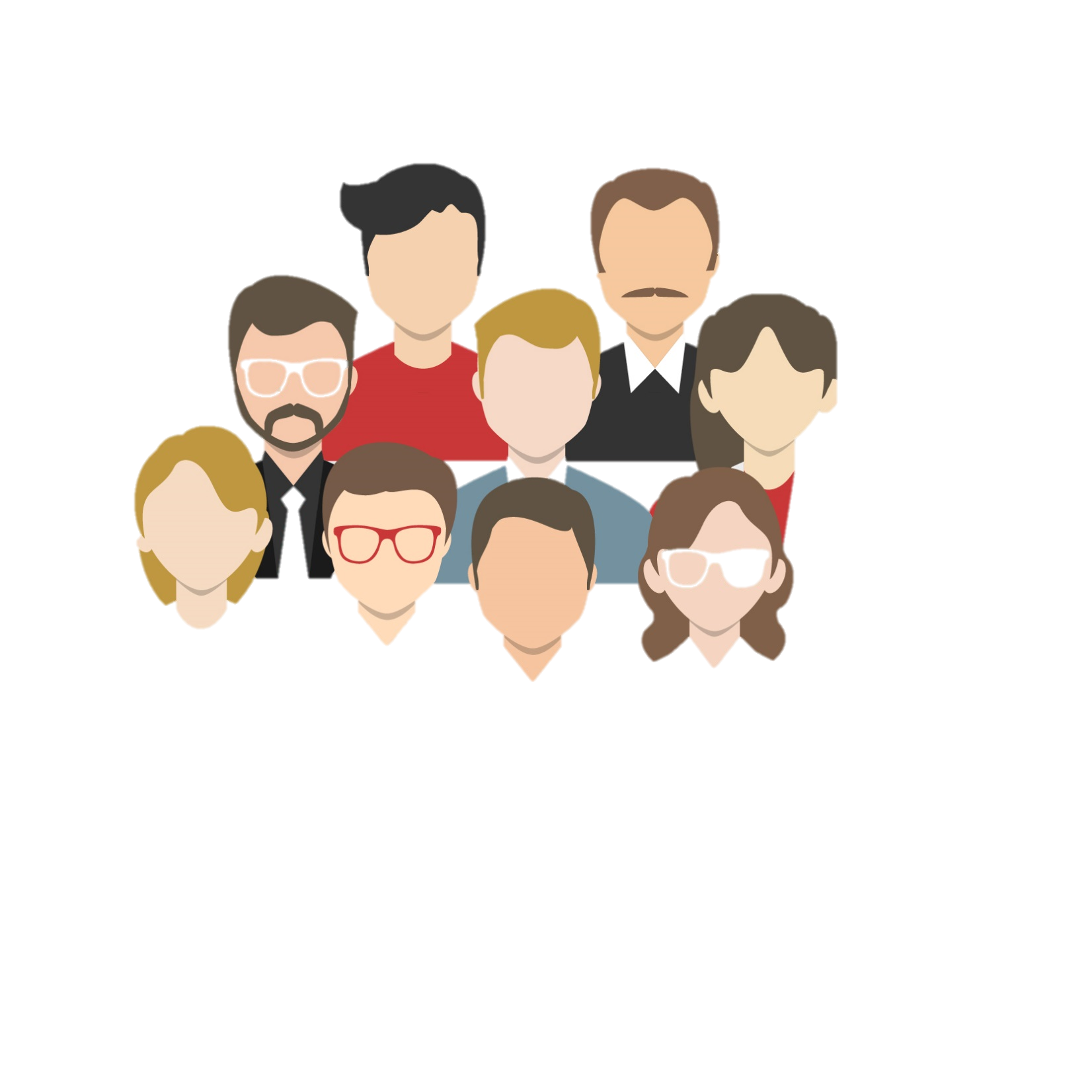 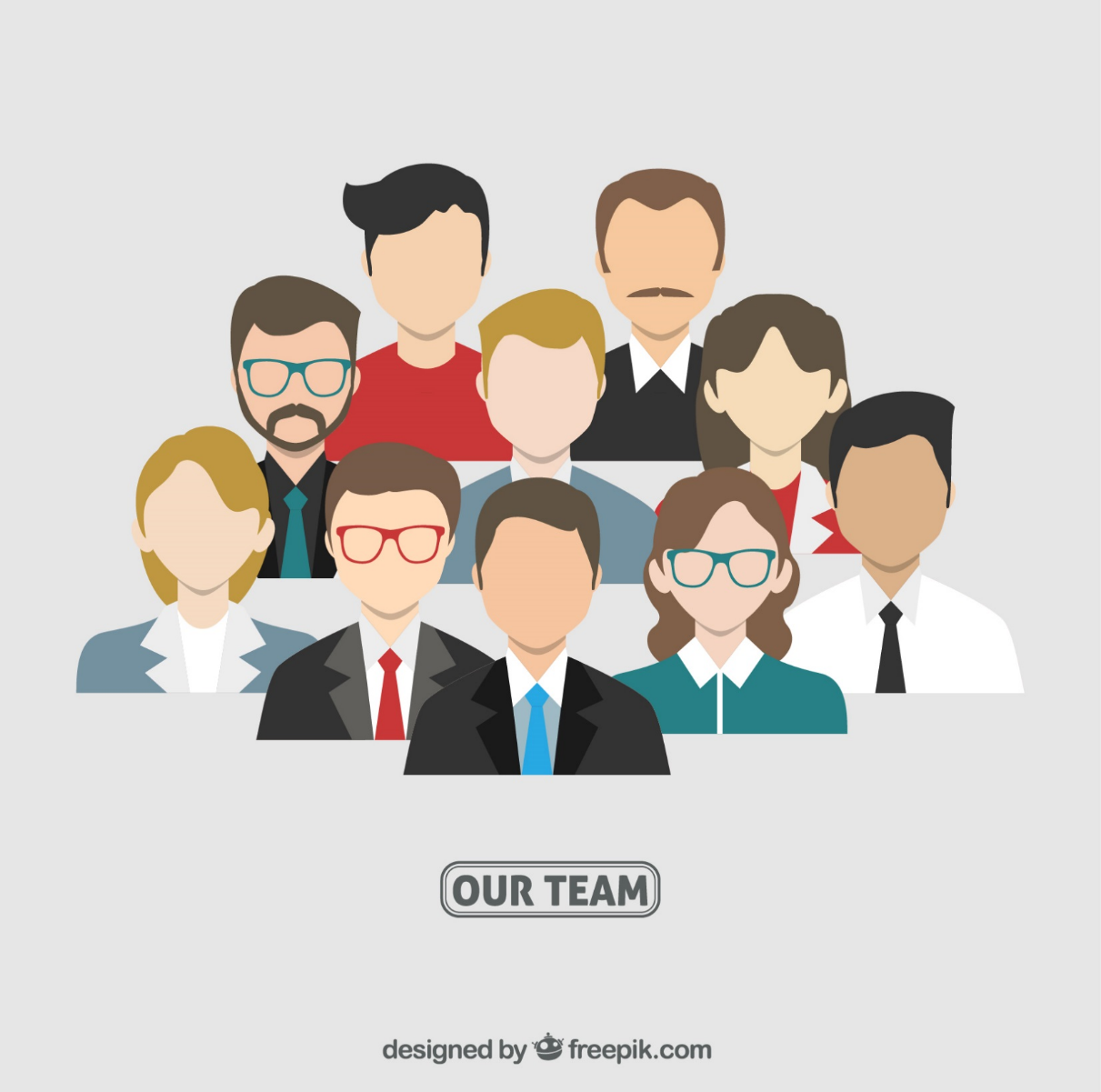 PERFIL DOS ENTREVISTADOS
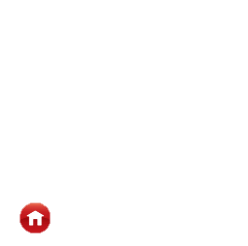 SUMÁRIO
OCUPAÇÃO PRINCIPAL DOS ENTREVISTADOS
BASE: 10.120
Q17. Qual sua ocupação principal?
TEM INTERESSE EM ABRIR UMA EMPRESA NOS PRÓXIMOS 12 MESES?
Dentre os entrevistados, 2 em cada 10 tem interesse em abrir uma empresa nos próximos 12 meses.
Interesse em abrir empresa
 X ocupação
BASE: 10.120
Q18. Você tem intenção de abrir um a empresa nos próximos 12 meses?
INTERESSE EM ABRIR UMA EMPRESA NOS PRÓXIMOS 12 MESES X OCUPAÇÃO
Entrevistados que já são donos ou sócios de um negócio próprio são os que mostraram mais interesse em abrir uma segunda empresa nos próximos 12 meses.

Profissionais autônomos também mostraram-se inclinados a abrir uma empresa: cerca de 3 em cada 10 autônomos tem planos para tal. 

Já donas de casa e aposentados demonstraram menos interesse em abrir uma empresa no curto prazo.
BASE: 10.120
Q18. Você tem intenção de abrir um a empresa nos próximos 12 meses? / Q17. Qual sua ocupação principal?
SEXO E IDADE DOS ENTREVISTADOS
BASE: 10.120
BASE: 10.120
Q20. Sexo
Q01. Idade
GRAU DE ESCOLARIDADE E NÚMERO DE MORADORES NA RESIDÊNCIA
Número médio de moradores na residência:
3,6
BASE: 10.120
BASE: 10.120
Q19. Grau de escolaridade
Q21. Quantas pessoas moram na sua casa, incluindo filhos, parentes?
RENDA FAMILIAR MENSAL
Renda familiar média: R$ 3.921,26
BASE: 10.120
Q22. Somando todas as rendas de todas as pessoas que moram na sua casa, o(a) Sr.(a) diria que a renda total mensal, incluindo salários, “bicos”, aposentadorias etc. é de quanto, aproximadamente?
RENDA FAMILIAR MENSAL X RENDA MENSAL PER CAPITA
Q21. Nº de pessoas que moram na casa  / Q22. Renda familiar média
BASE: 8.899 │ NR: 1.221
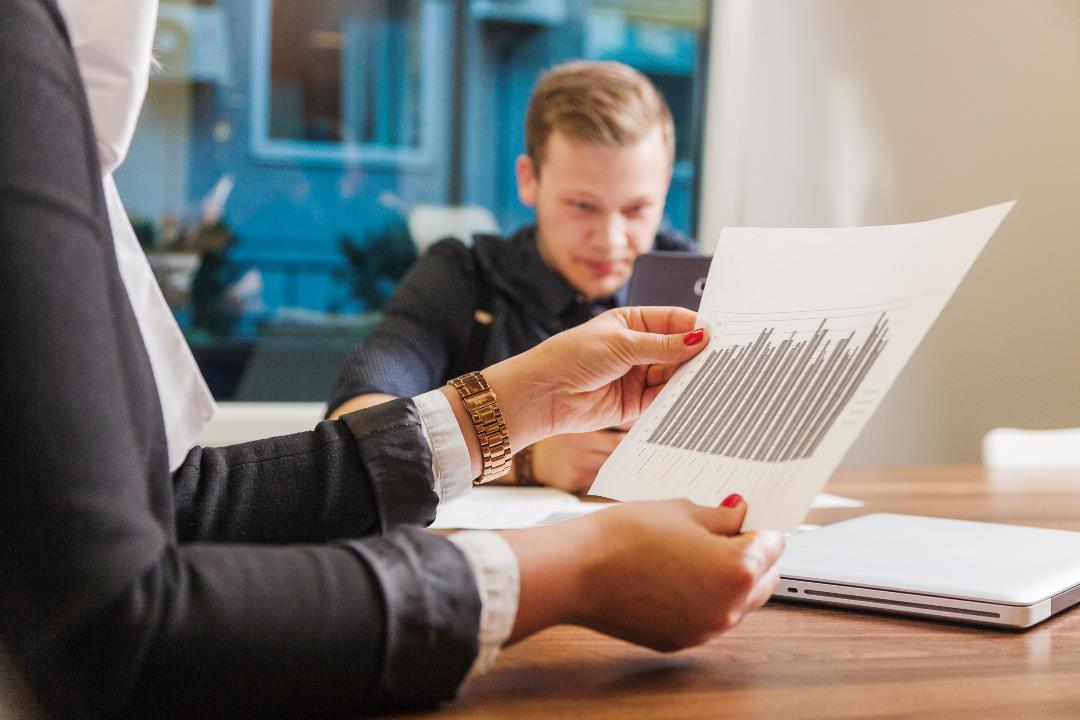 CONSIDERAÇÕES FINAIS
IMAGEM DO SEBRAE JUNTO A SOCIEDADE
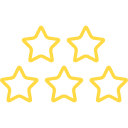 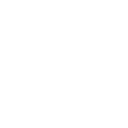 8,5
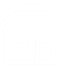 APOIA A PEQUENA EMPRESA
PROMOVE O EMPREENDEDORISMO
foi a nota média da imagem do SEBRAE EM 2017.
15% da sociedade
29,7% da sociedade
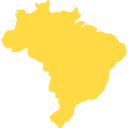 94,4%
90,6%
38,6% dos que conhecem alguma empresa que promove empreendedorismo citaram o SEBRAE
70,2% dos que conhecem alguma empresa que apoia pequenas empresas citaram o SEBRAE
Consideram que a contribuição do SEBRAE é importante para o país
Consideram que o SEBRAE transmite credibilidade
56% dos entrevistados citaram algum produto ou serviço do Sebrae, contudo poucos sabem o que realmente o que o Sebrae faz.
8,9
8,8
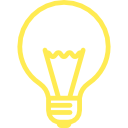 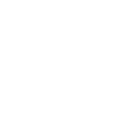 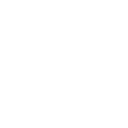 Foi a nota obtida para a afirmação “O conhecimento que o SEBRAE oferece aumenta a chance de 
sucesso de um negócio”.
Foi a nota obtida para a afirmação “O SEBRAE é para empreendedores”.
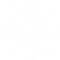 8,8
8,3
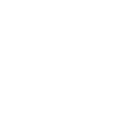 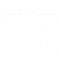 87,4% dos entrevistados ouvem falar do SEBRAE pela televisão.
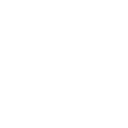 Foi a nota obtida para a afirmação “O SEBRAE é o maior especialista em pequenas empresas no Brasil”.
Foi a nota obtida para a afirmação “Os serviços do SEBRAE apresentam melhor custo-benefício do mercado”.
Quase metade dos entrevistados (47,7%) consideram que a atuação do SEBRAE se assemelha a de uma escola
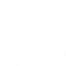 IMAGEM DO SEBRAE JUNTO A SOCIEDADE
A maioria dos entrevistados (62,2%) não soube citar uma empresa que promova o empreendedorismo no Brasil. Cerca de 15% dos entrevistados citaram o SEBRAE como primeira lembrança de empresa que promove o empreendedorismo. 

Quase metade dos entrevistados soube citar alguma empresa que apoie pequenas empresas no país, sendo que 30% da sociedade lembram do SEBRAE como primeira lembrança.
Quanto maior a escolaridade dos entrevistados, maior a chance de que soubessem citar alguma empresa que promova o empreendedorismo e que apoie pequenas empresas no Brasil. 

 Dos entrevistados que conhecem ou já ouviram falar do SEBRAE, a maioria (56,8%) citaram algum produto ou serviço oferecido pela instituição, mas poucos sabem realmente o que Sebrae faz.
IMAGEM DO SEBRAE JUNTO A SOCIEDADE
A televisão é o principal meio de comunicação pelo qual os entrevistados ouvem falar do SEBRAE (87,4%), seguido por notícias e matérias na imprensa/jornal (71,3%). 

Entre os mais jovens, porém, é frequente o acesso a notícias sobre o SEBRAE também por meio de sites da internet ou redes sociais.

A grande maioria dos entrevistados concorda que o SEBRAE oferece orientação para quem quer abrir um negócio (95,6%). A concordância é ainda mais expressiva entre os entrevistados com maior escolaridade.

A grande maioria dos entrevistados concorda também que o SEBRAE oferece cursos e palestras presenciais (91,5%).

Já quanto aos cursos e palestras à distância, 68,1% manifestaram concordância, principalmente os mais jovens e mais escolarizados.
IMAGEM DO SEBRAE JUNTO A SOCIEDADE
A afirmação de que o SEBRAE faz articulação política em prol dos empresários e que realiza empréstimos ou financiamentos para empresários, apresentaram índice de concordância mais baixo: menos de metade dos entrevistados concorda com as referidas afirmações.

A nota média para a imagem do SEBRAE alcançou 8,5 pontos em 2017, considerando a escala de 0 a 10. O índice é o mesmo de 2016. A meta para 2017, que era de 8,9 pontos, não foi alcançada.

Mais de metade dos entrevistados (51,4%) atribuiu notas altas para imagem do SEBRAE (notas 9 e 10).

Notas baixas (0 a 6) foram atribuídas por 9,5% dos entrevistados.
IMAGEM DO SEBRAE JUNTO A SOCIEDADE
Indagados sobre o que poderia melhorar no SEBRAE, os entrevistados citaram, em maior proporção, uma maior divulgação do SEBRAE.

Os estados do Alagoas, Mato Grosso do Sul, Pernambuco, Piauí e Rio Grande do Norte foram os que alcançaram ou superaram a meta estadual para 2017.

Entrevistados na faixa etária dos 35 aos 44 anos tendem a avaliar a imagem do SEBRAE de forma mais positiva, em comparação com os entrevistados de outras faixas etárias.

Entrevistados com escolaridade até Ensino Médio Incompleto tendem a atribuir notas mais altas para a imagem do SEBRAE, em comparação com entrevistados com mais anos de escolaridade.
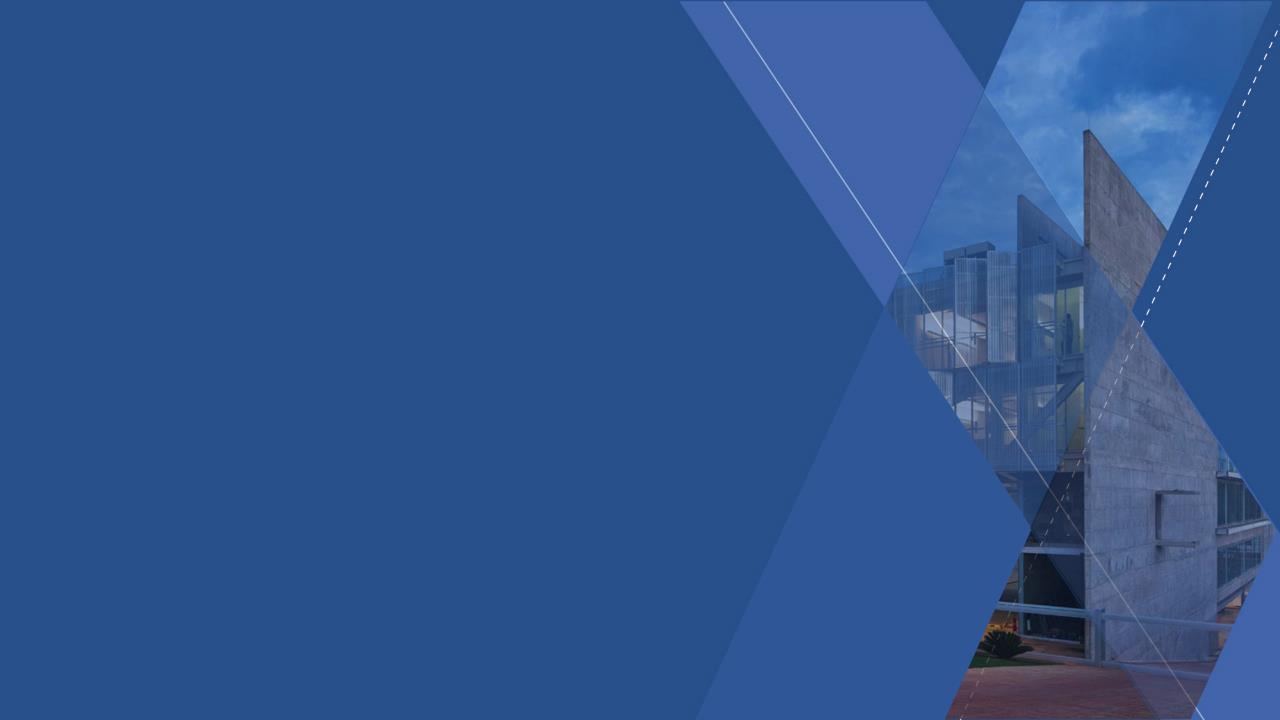 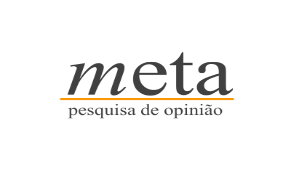 A pesquisa de Imagem junto à sociedade é produto da Unidade de Gestão Estratégica do Sebrae Nacional, com apoio da Unidade de Gestão de Marketing do Sebrae Nacional.
Equipe UGE
Dênis Nunes (Coordenação)

Equipe UGM
Fausto Ricardo K. Cassemiro
Nadja Pires Nahuz
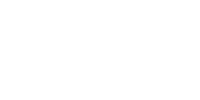